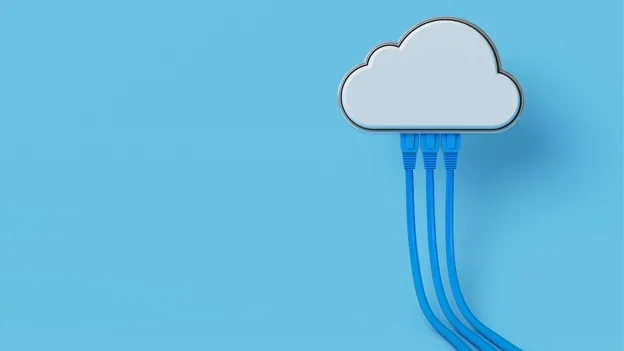 eCampus Ontario
Ontario Extend
Association for Computing Machinery
Digital Health Canada
Professional Engineers Ontario
Microsoft Learn
Unity Learn